Презентацию подготовила учитель начальных    классов Жидеева Елена Анатольевна  Цветочное солнышко.
Весеннее солнышко все чаще заглядывает в твои окна и пускает солнечные зайчики. Переливающийся компьютерный компакт-диск очень похож на маленькое солнышко. Его можно прикрепить к стене или подвесить на нитке к книжной полке. Вращаясь, подвеска будет красиво искриться в солнечных лучах!
ТЕБЕ ПОНАДОБЯТСЯ:
   Старый компакт-диск,
   лопатка для лепки, 
   пластилин, 
   зубочистка.
Чтобы сделать цветы, скатай пластилиновые шарики и сплюсни их.
Заготовки лепестков прилепи на компкт-диск
Серединку цветка укрась пластилином другого цвета
Между цветами прилепи к диску листья и спиральные побеги нежно-зеленого цвета.
Старайся, чтобы все цветы были разными. Зубочисткой проколи точки и сделай прожилки.
Чтобы лепестки были одинаковыми, скатай пластилиновую колбаску и разрежь ее на несколько равных частей.
Для розы заверни спиралью сплюснутую полоску красного пластилина.
Укрась цветок тонкими желтыми спиральками.
Пространство между цветами и крупными листьями заполни небольшими шариками пластилина.
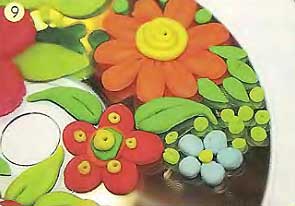 Готовое солнышко!
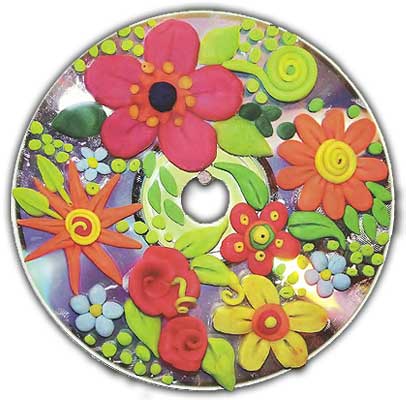